Taxonomía
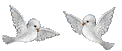 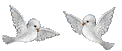 Reino: Animalia

Filo: Chordata

Clase: Aves

Orden: Columbiformes

Familia: Columbidae
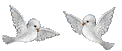 Características
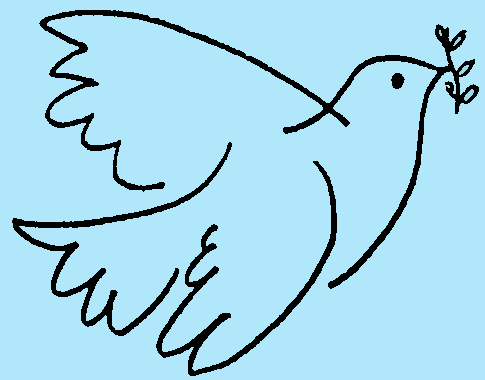 Son aves atractivas con leves contrastes en su coloración.
 
El plumaje es denso y suave

El cuerpo es grande con relación a su cabeza que es pequeña y redonda

El pico es delgado y corto con ceras carnosas

Los tarsos cortos  

Alguna especies son arbóreas y otras terrestres
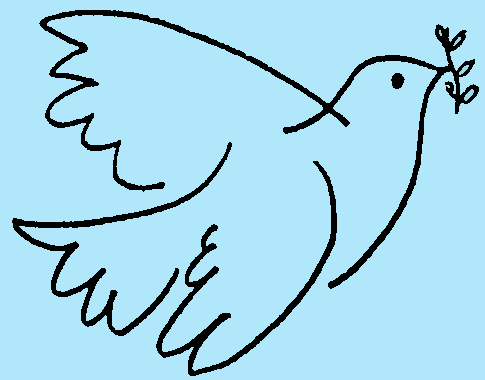 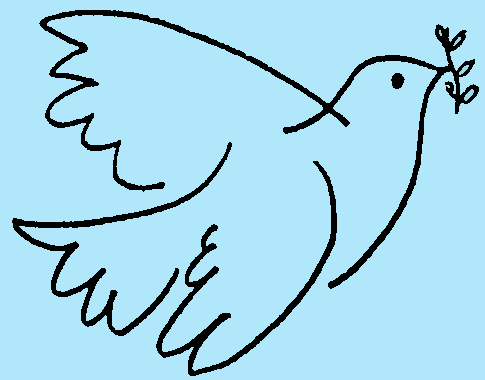 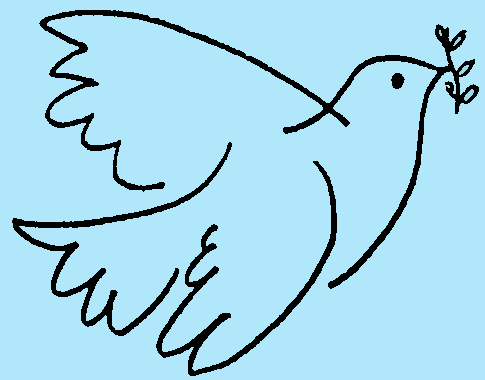 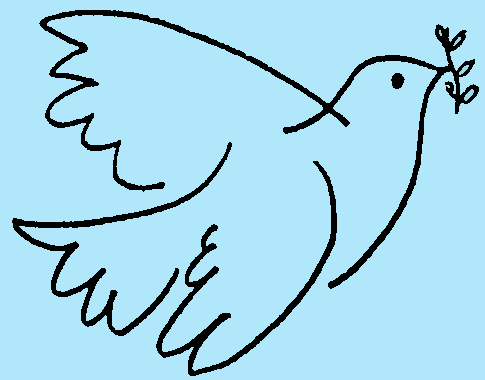 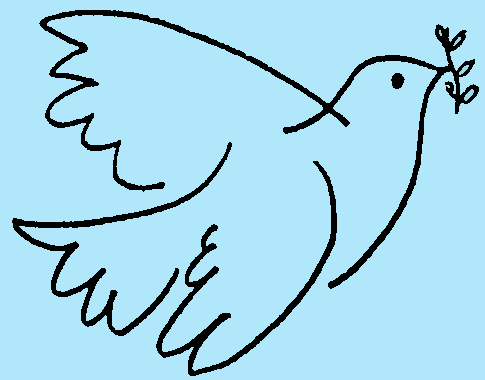 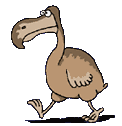 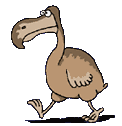 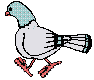 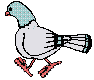 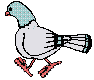 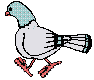 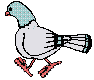 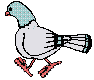 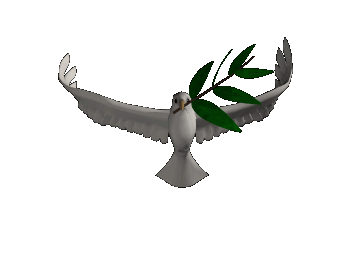 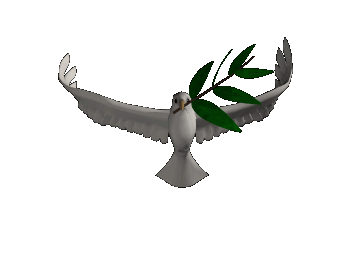 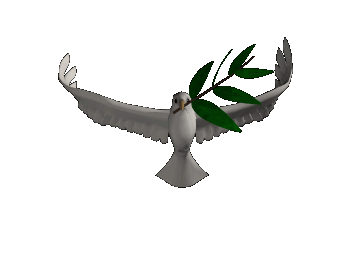 Sexos generalmente indiferenciados

Se alimentan de frutas y semillas

Pueden algo único entre las aves tomar agua sorbiéndola directamente

Ponen 2 huevos y son incubados por ambos sexos.
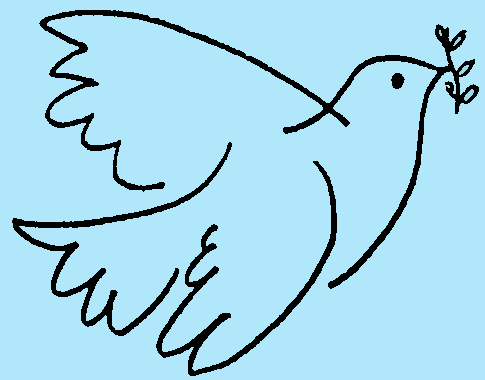 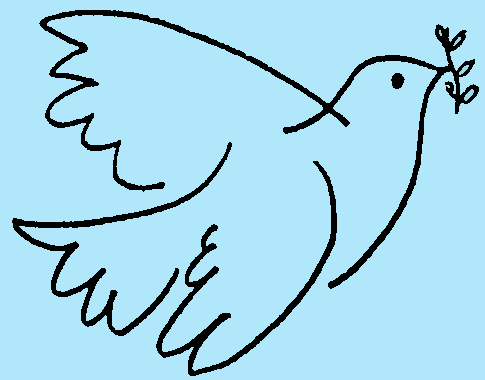 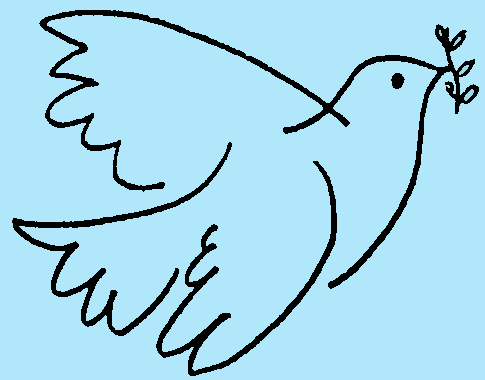 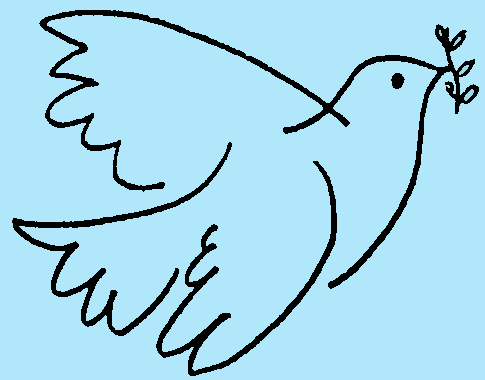 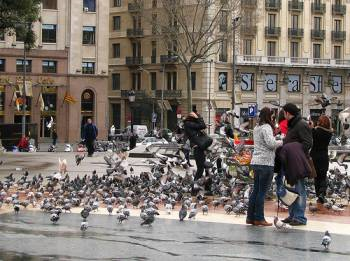 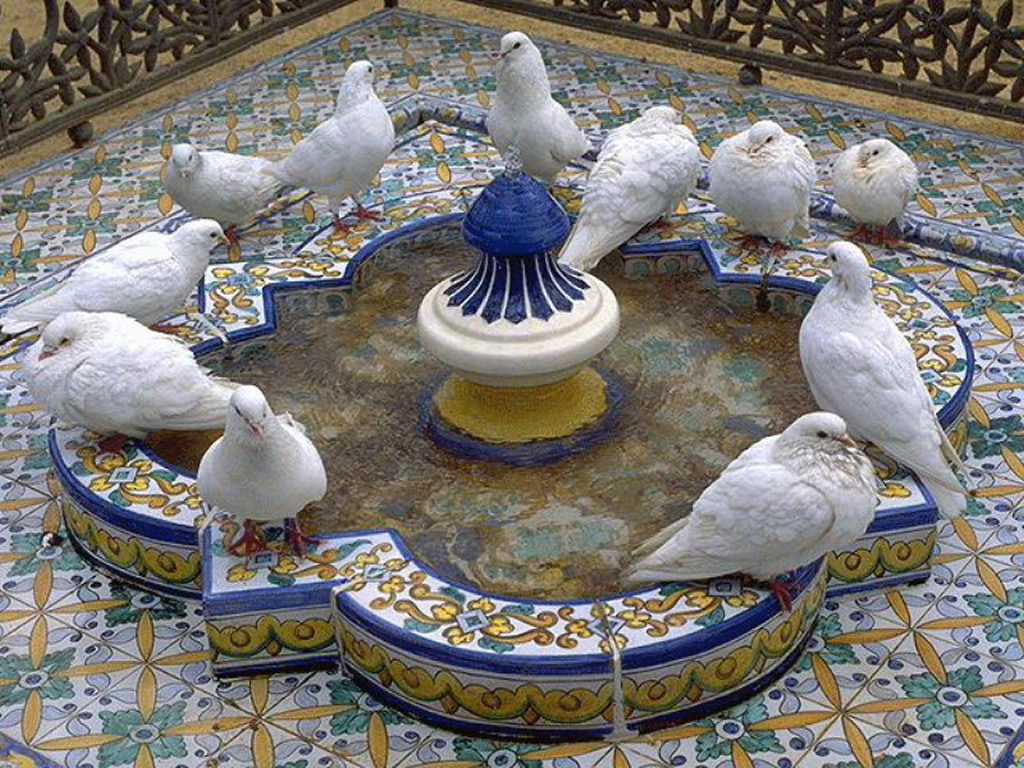 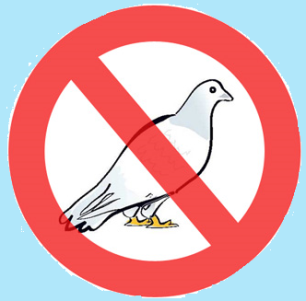 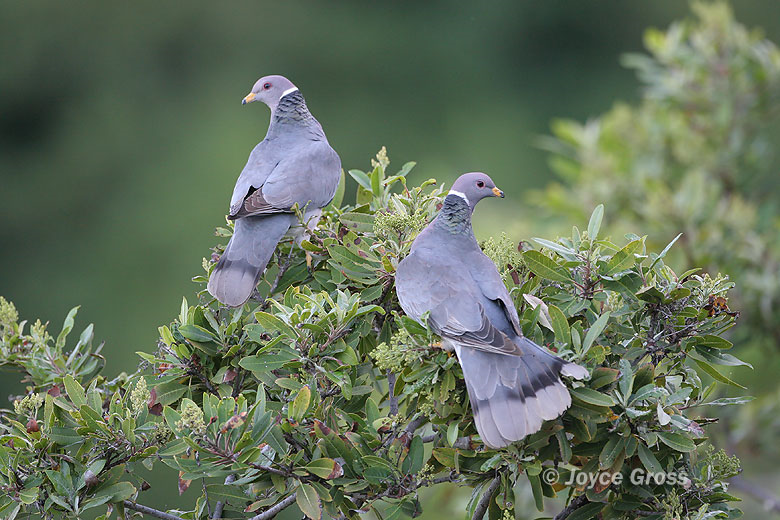 Columba fasciata
Paloma Collejera
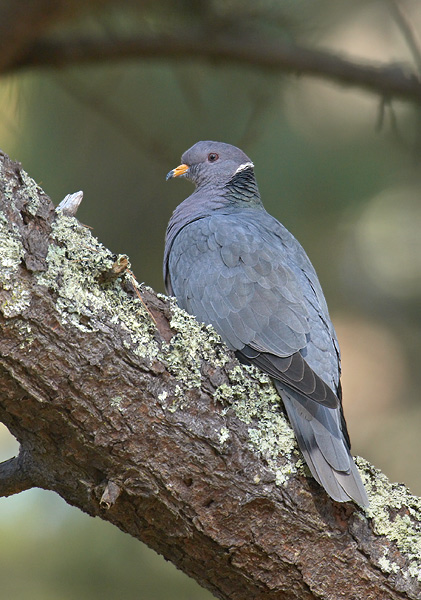 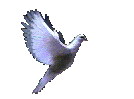 Mide de 35.5 a 37 cm

Localizada entre los 1500 – 3000 msnm 

Pico color amarillo-naranja encendido

Iris morado claro

Delgado anillo orbital rojo

Patas amarrillas

Corona y parte inferior con tinte vinoso

Garganta agrisada
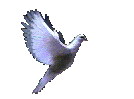 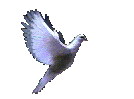 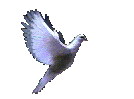 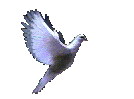 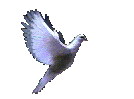 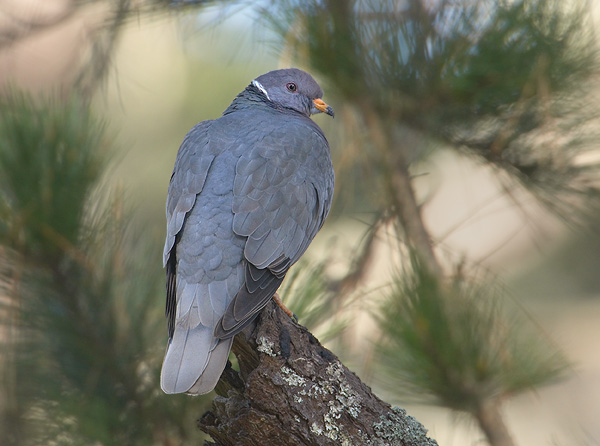 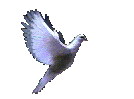 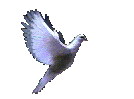 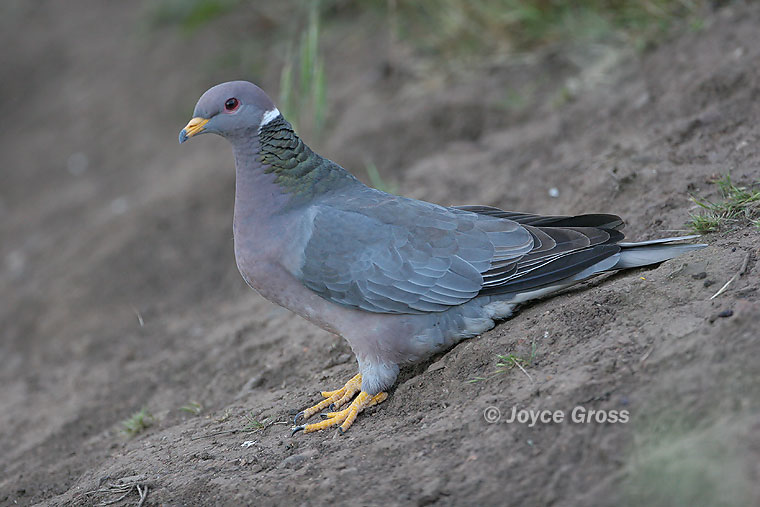 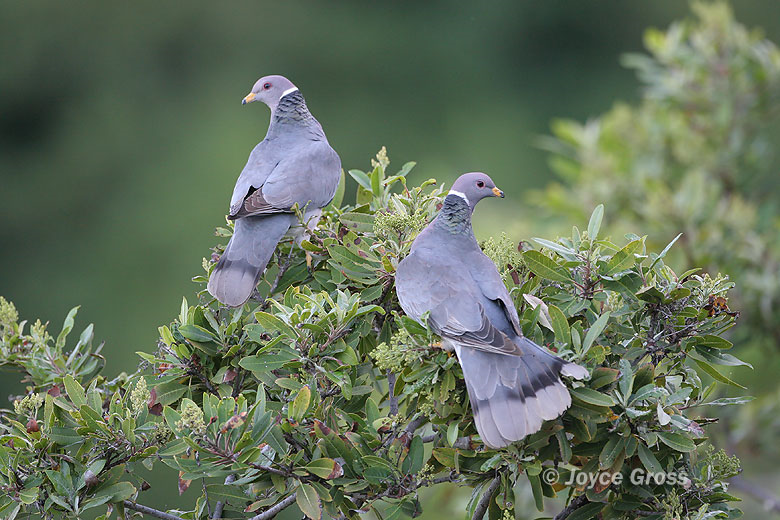 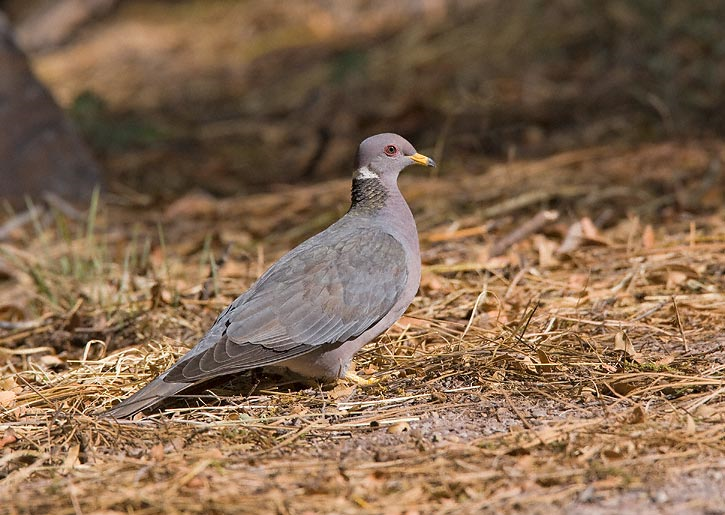 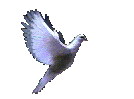 Nuca con una media luna blanca, por encima gris-parduzco con viso verde-bronceado en la nuca y parte del dorso superior

Dorso y coberteras supracaudales gris-azulado al terminar gris-ceniza claro, mitades separadas por una franja negruzca
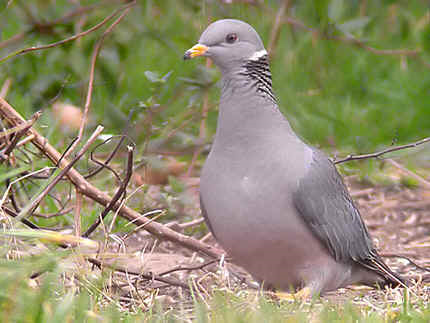 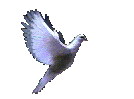 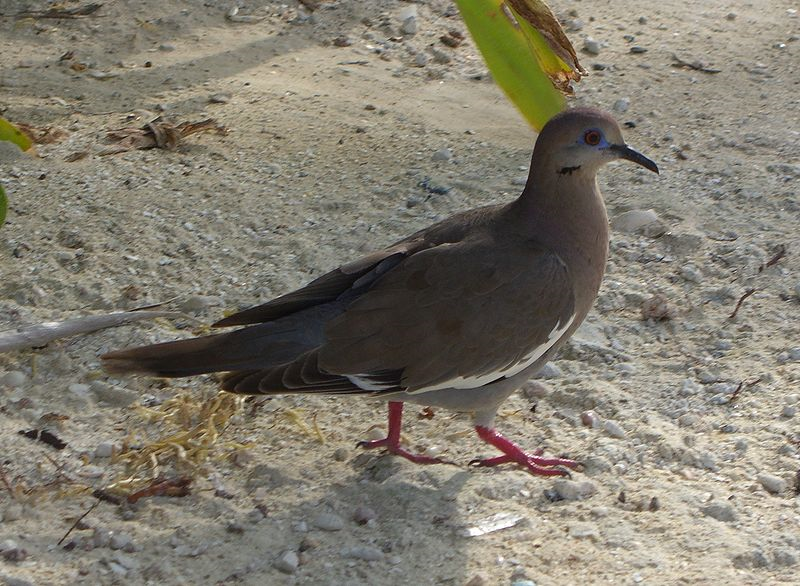 Zenaida meloda
Tórtola melódica
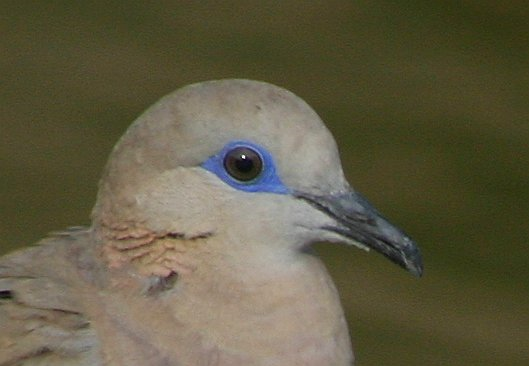 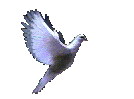 Mide de 28.5 a 29 cm

Localizada bajo los 200 msnm en la costa y  hasta los 700 msnm en Loja 

El pico negro 

Iris rojizo con prominente anillo orbital azul

Patas rojo coral

Por encima pardo descolorido con lunar oscuro bajo las auriculares

Gran parche blanco en las cobijas de las alas y remeras negruzcas
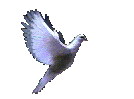 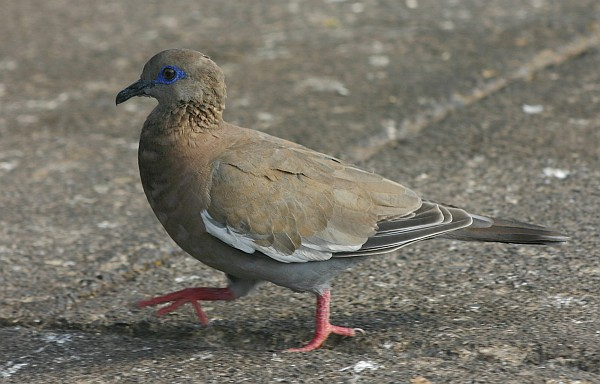 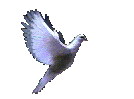 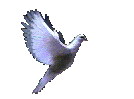 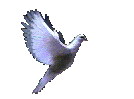 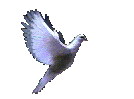 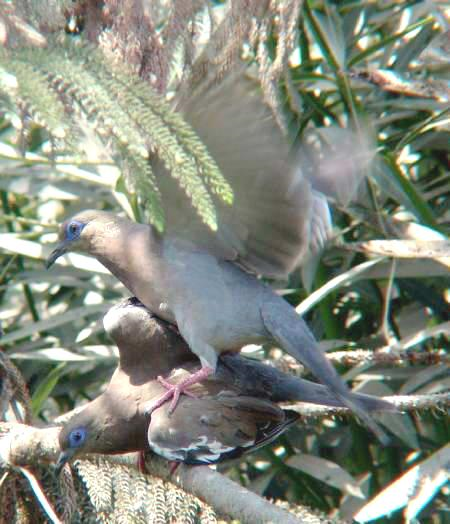 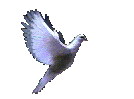 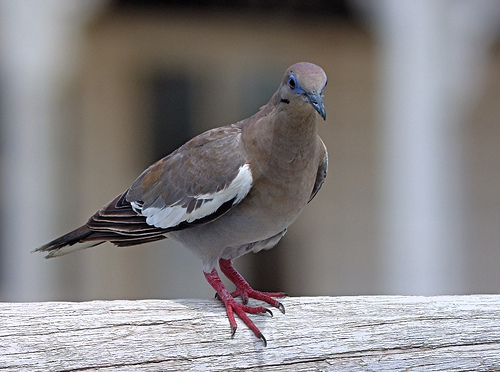 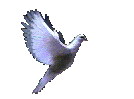 Por debajo color uniforme grishabano difuminado, crissum mas gris 

Se alimenta principalmente de semillas en el suelo al descubierto y 

Pernocta libremente en los arboles a menudo en grupos reducidos 


Coloca 1 o 2 huevos con un tinte ligeramente cremoso
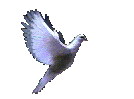 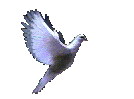 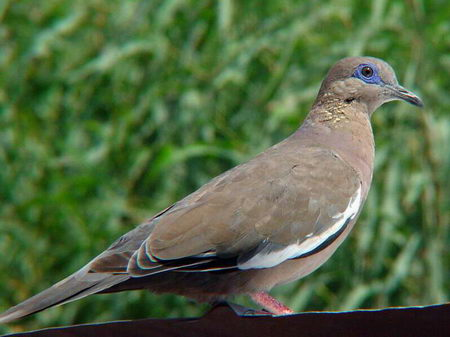 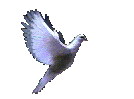 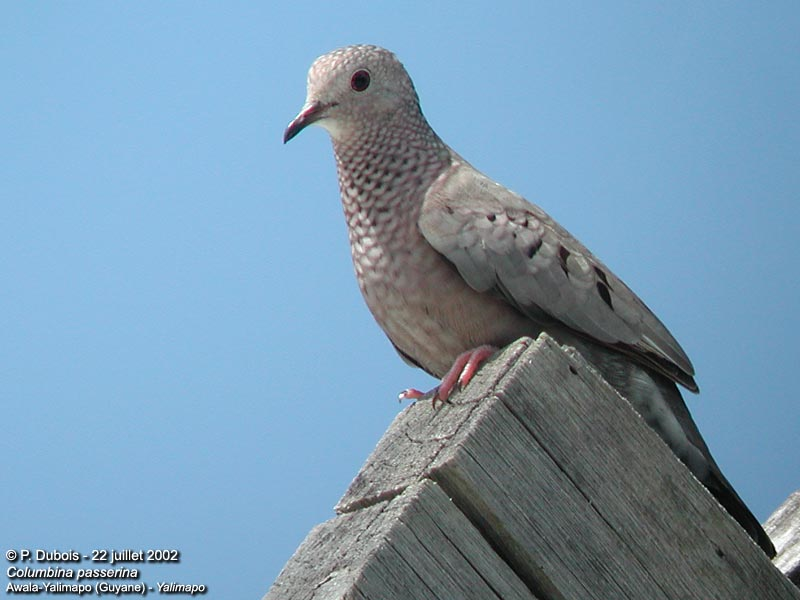 Tortolita 
Común
Columbina passerina
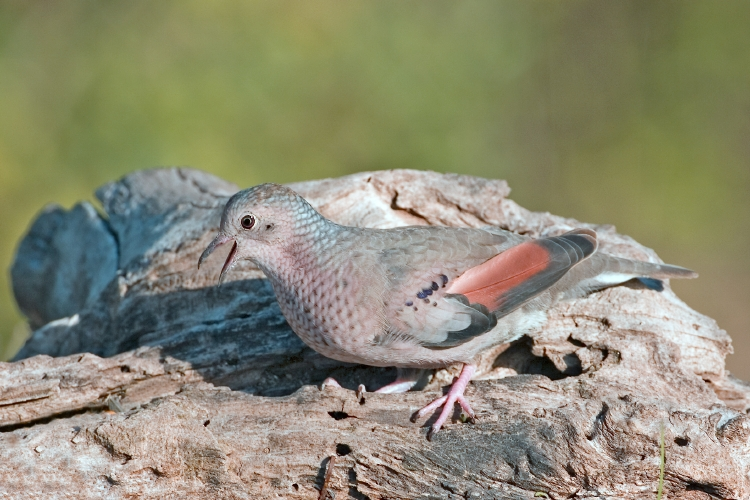 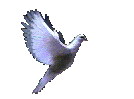 Mide de 16 a 16.5 cm.

Peso aproximado de 32 g.

Localizada entre loas 1300 – 3000 msnm.

Es una especie pequeña con diseño pectoral escamado.

Pico con base rojizo claro descolorido; tiznado de negro en la punta.

Patas rosado claro.
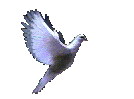 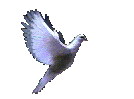 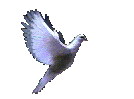 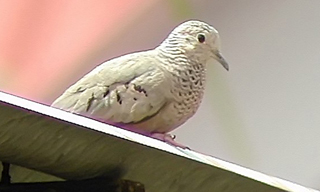 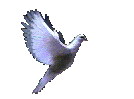 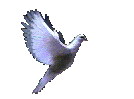 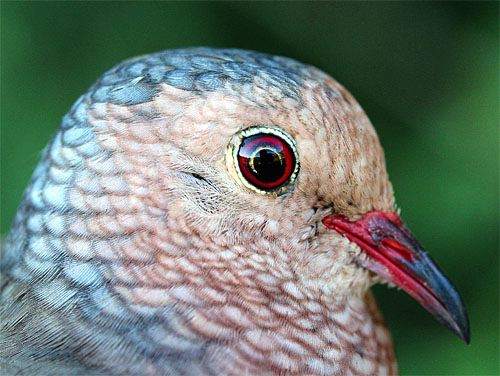 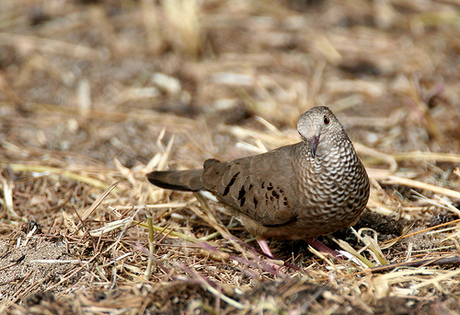 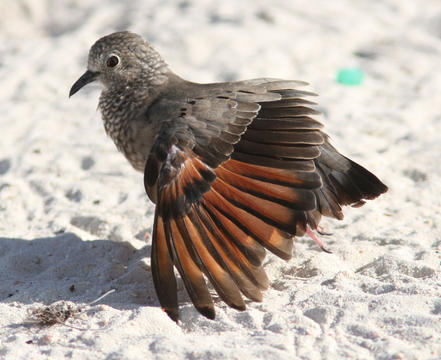 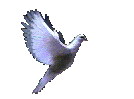 Los machos por encima pardo aceitunado claro, gris en la nuca. La frente, cara y parte inferior entera vinoso claro.

Plumas del pecho y lados del cuello oscuras en su centro el cual imparte el efecto festoneado. 

Alas lucen lunares negros en las cobijas, las primarias rufas contraste

Las hembras se diferencian por su parte inferior grisanteada bastante incolora (sector escamado muy parecido) disperso punteado rufo lustroso en las cobijas de las alas.
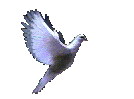 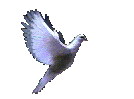 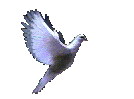 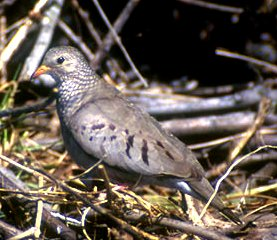 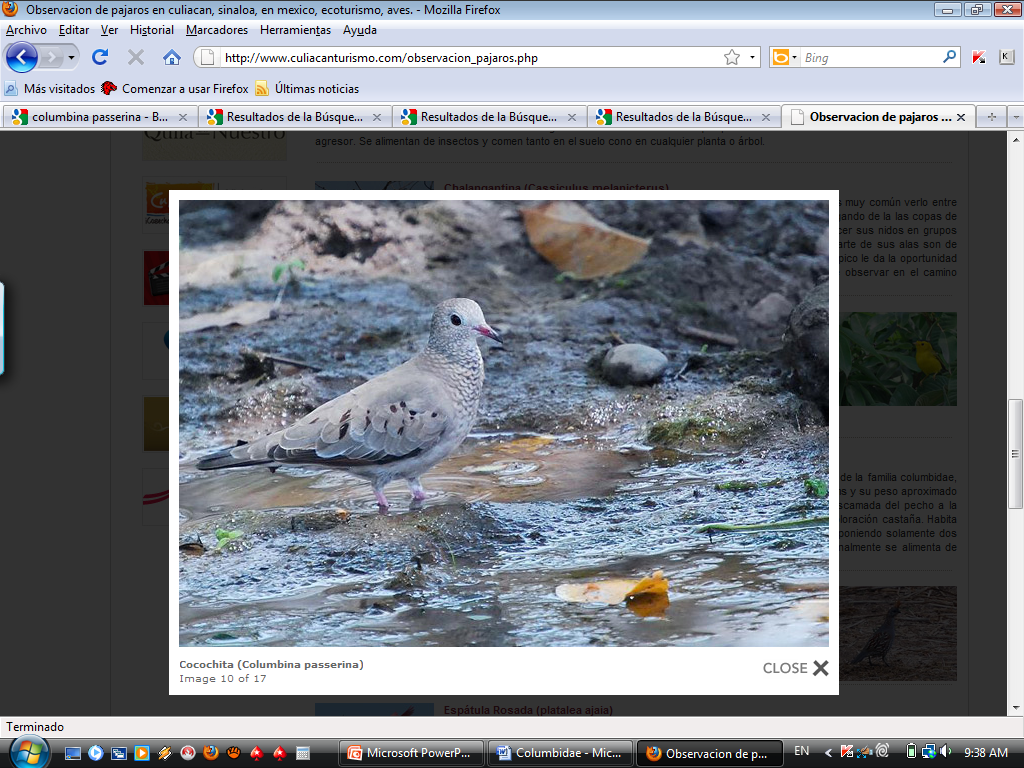 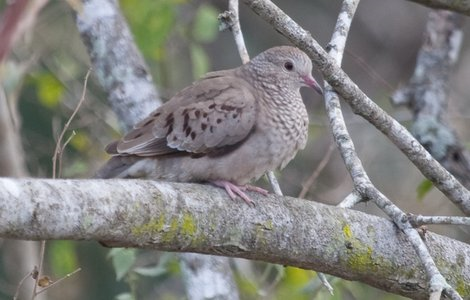 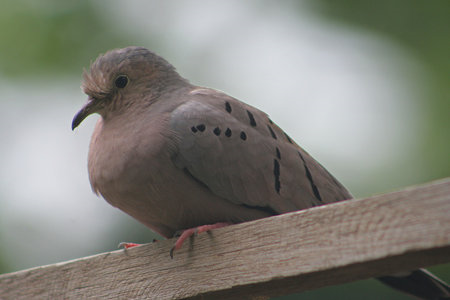 Columbina buckleyi
Tortolita Ecuatoriana
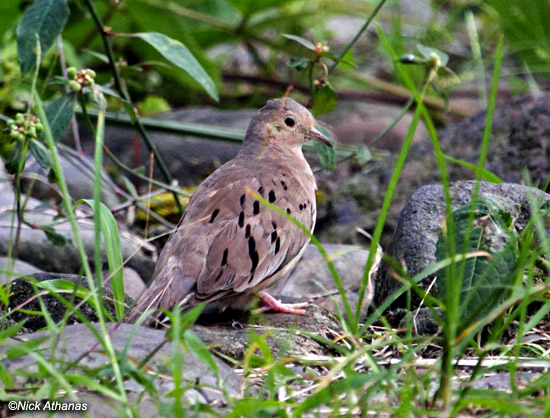 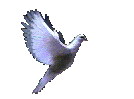 Mide entre 16.5 – 18 cm.

 Localizada hasta los 900 msnm. y los 2000msnm en Loja.

Pico negruzco y  patas rosadas 

El macho por encima es de un suave gris claro con alas visiblemente mas pardas y dispersos lunares negros en las cobijas. Por debajo vinoso claro, cara y frente mas pálidas 

Las hembras por debajo anteado pálido deslustrado, más pálido en la cara y mas blanco en la garganta y vientre central
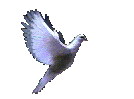 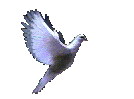 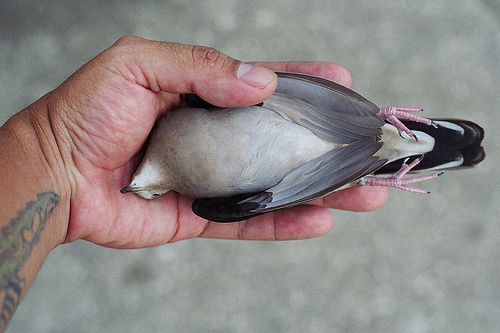 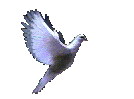 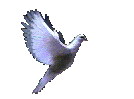 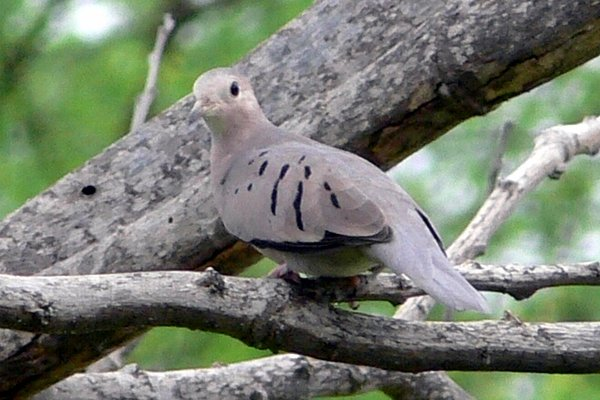 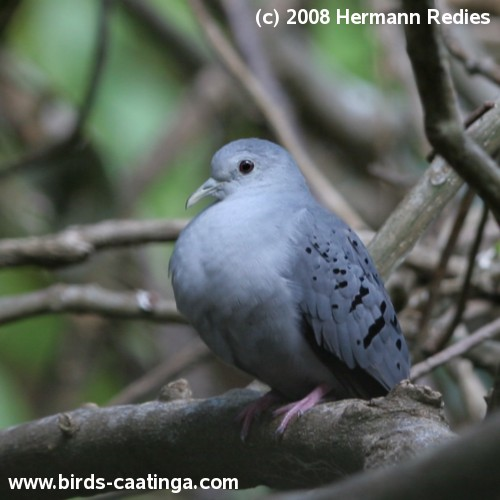 Tortolita 
Azul
Claravis pretiosa
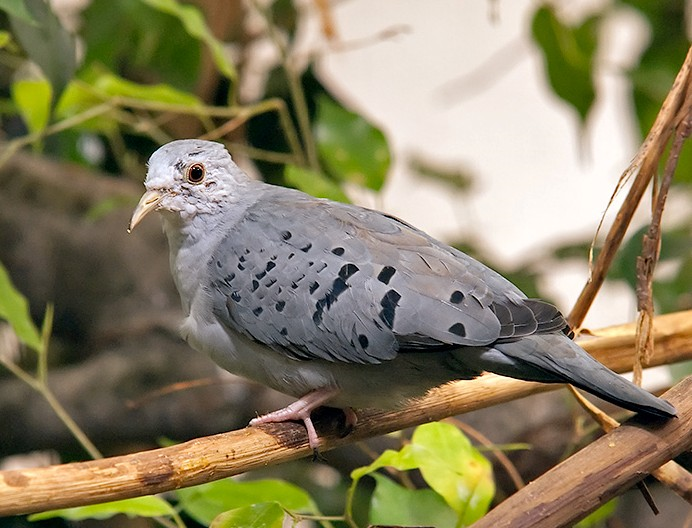 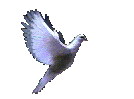 Mide de 20. 5 a 21.5 cm.

Localizada por debajo de los 1000 msnm. 

Pico fuliginoso y patas rosadas.

El macho es celeste-grisáceo. Cola negruzca con timoneras centrales gris-celeste

La hembra es más parda por encima. Rabadilla y timoneras centrales rufas

Andan en parejas.
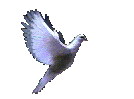 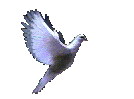 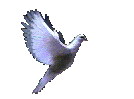 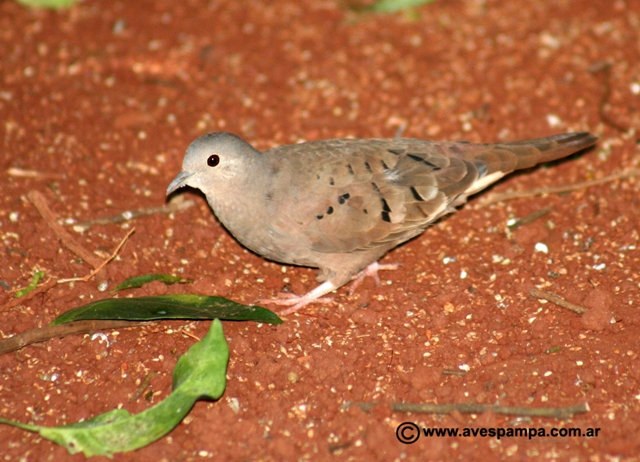 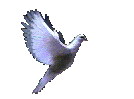 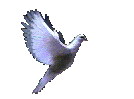 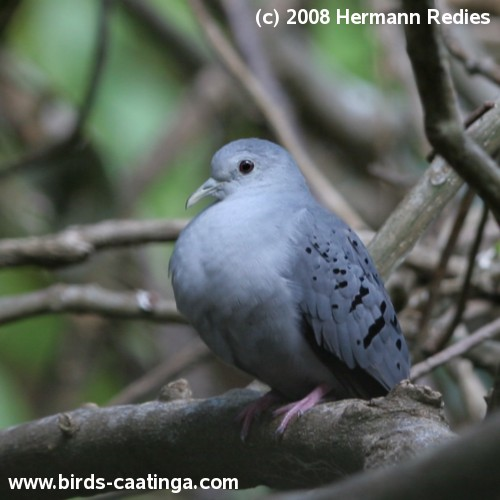 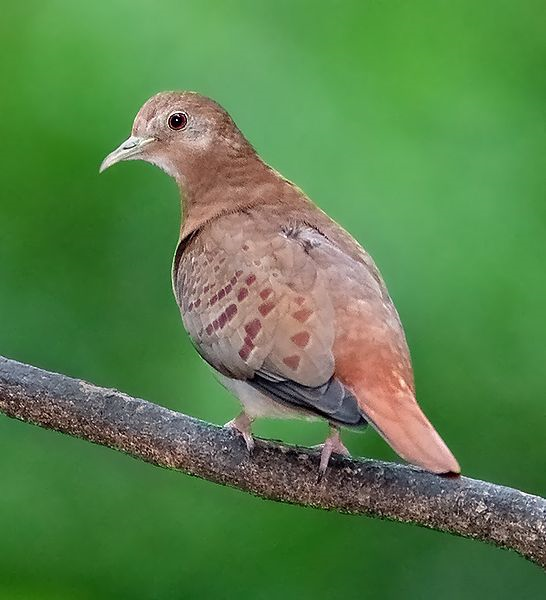 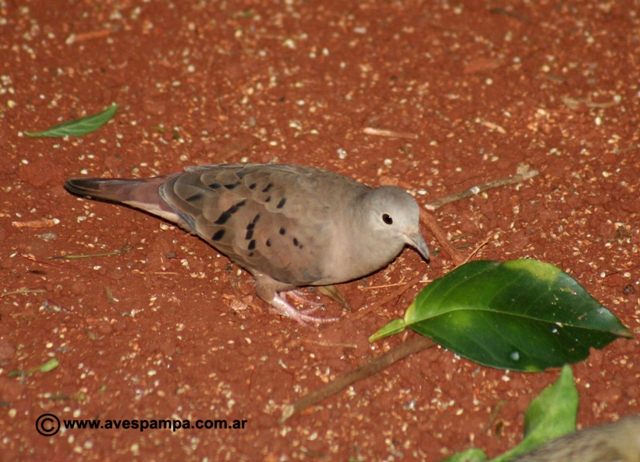 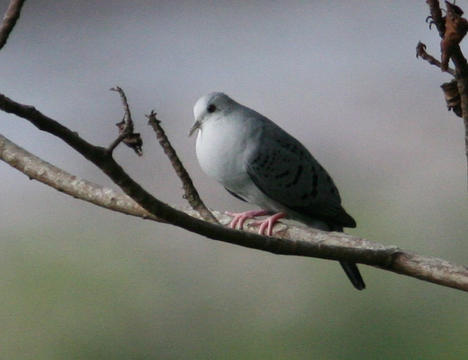 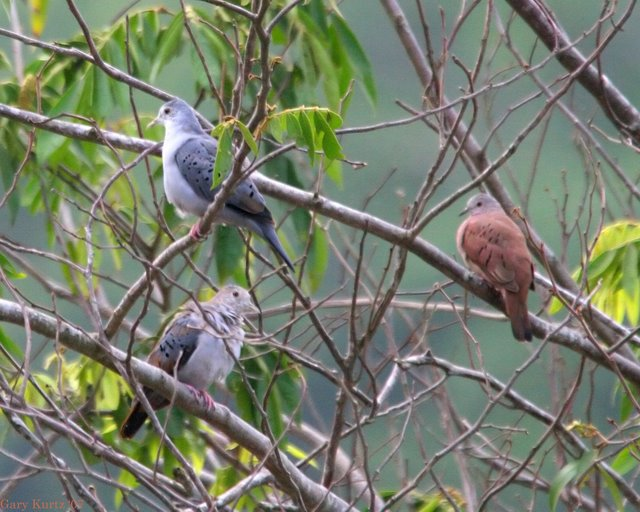 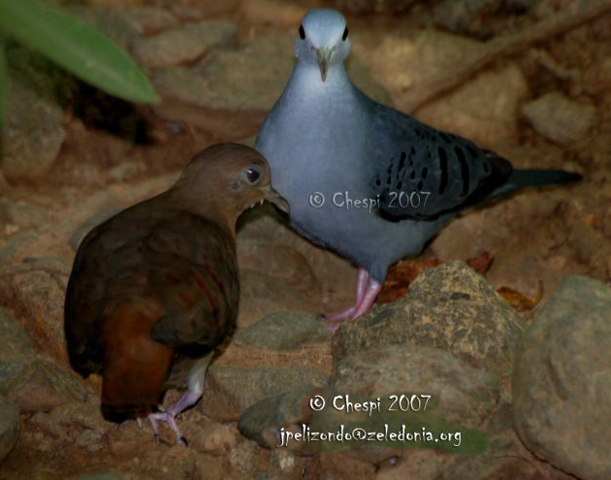 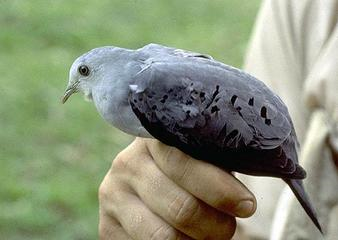 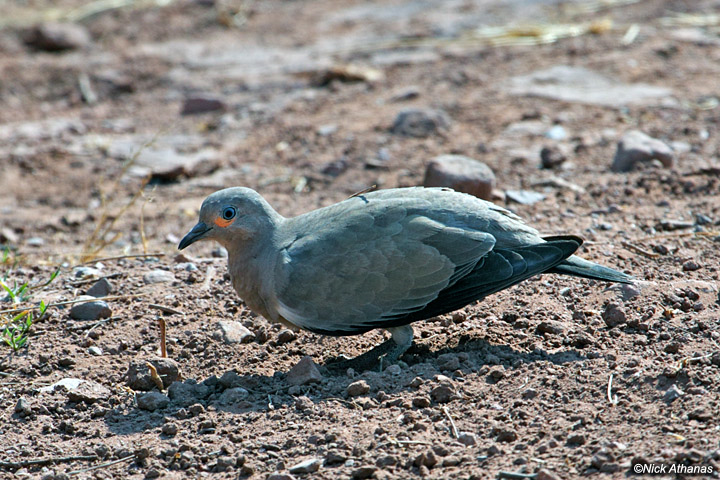 Metriopelia melanoptera
Tortolita Alinegra
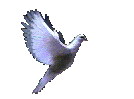 Mide entre 22,5 – 23.5 cm.

Localizada entre los 3300 – 4300 msnm. 

Pico y patas negro.

Iris grisáceo con prominente parche implume amarillo-naranja delante y por debajo del ojo.

El macho es pardo grisáceo por encima, con conspicuo parche blanco en la curva del ala, las remeras y ala inferior negras. 

Por debajo es rosado-anteado y la cola es negra por dentro.
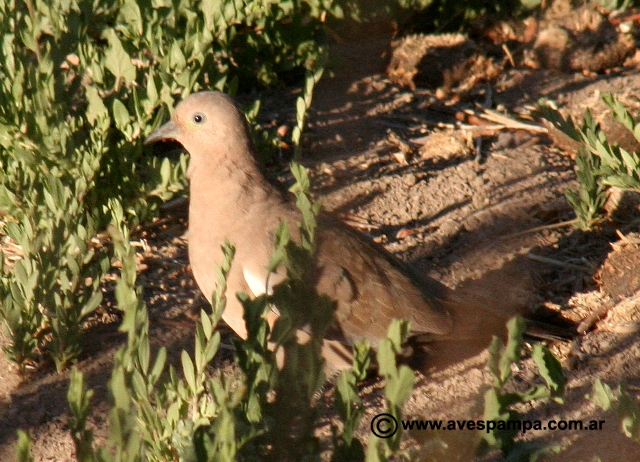 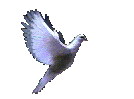 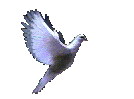 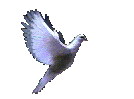 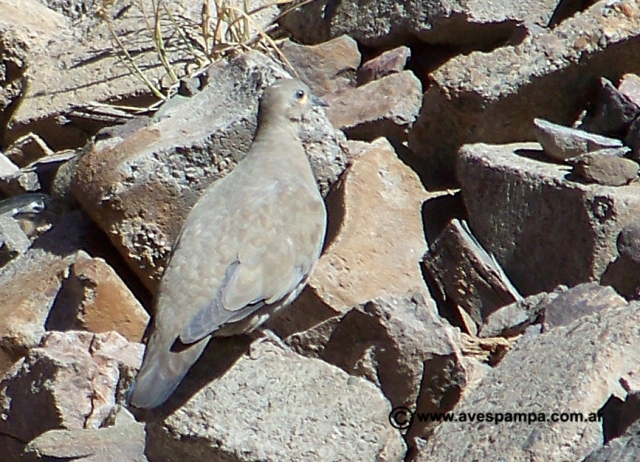 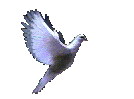 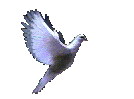 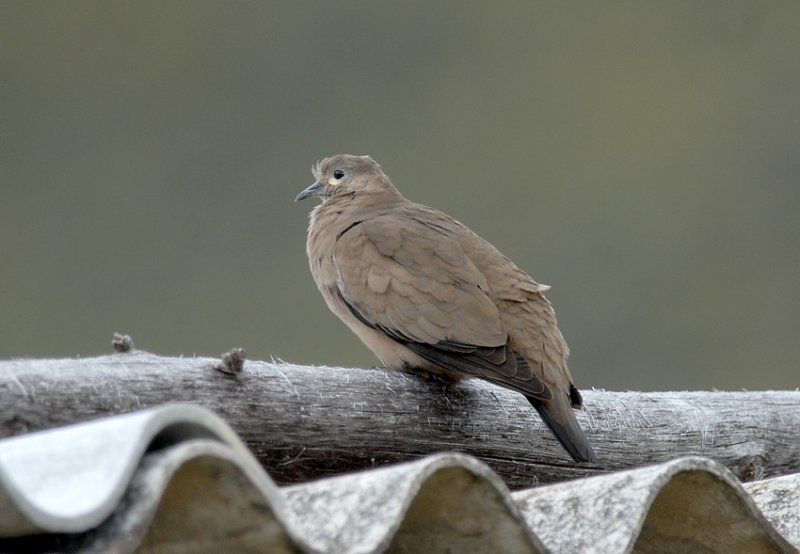 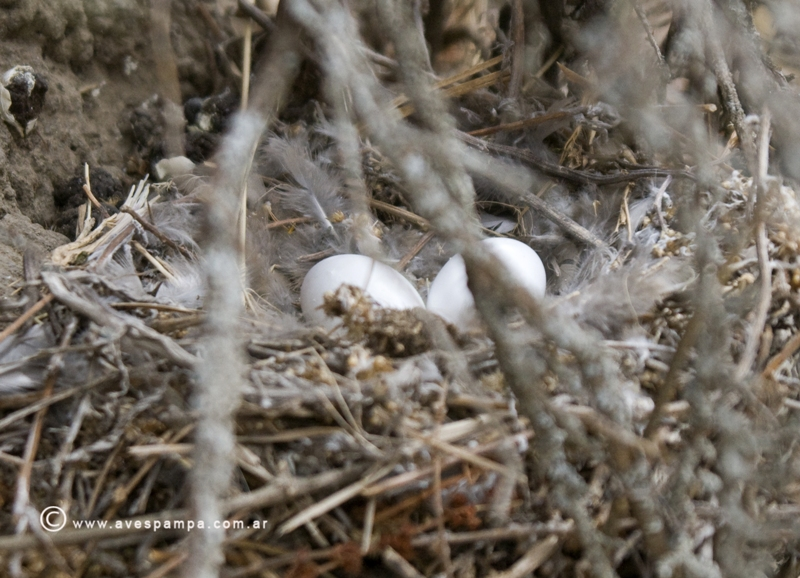 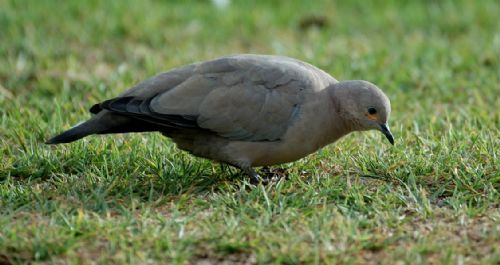 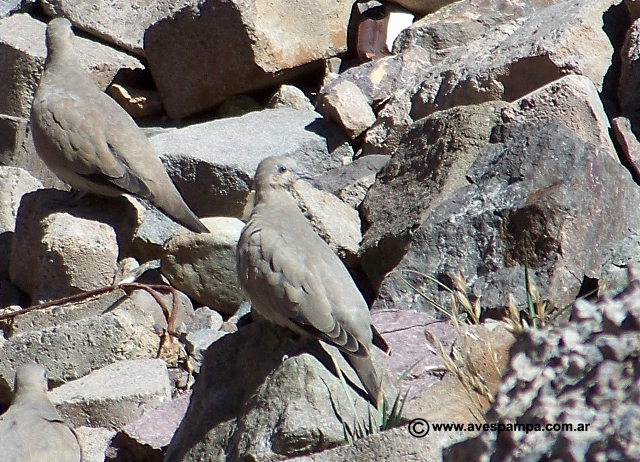 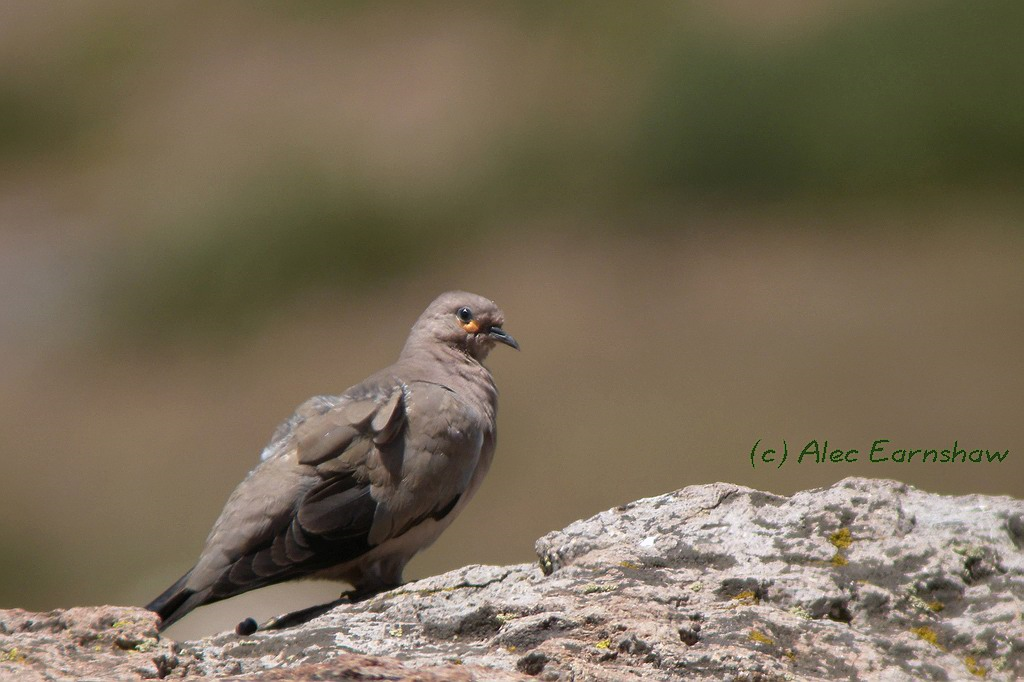 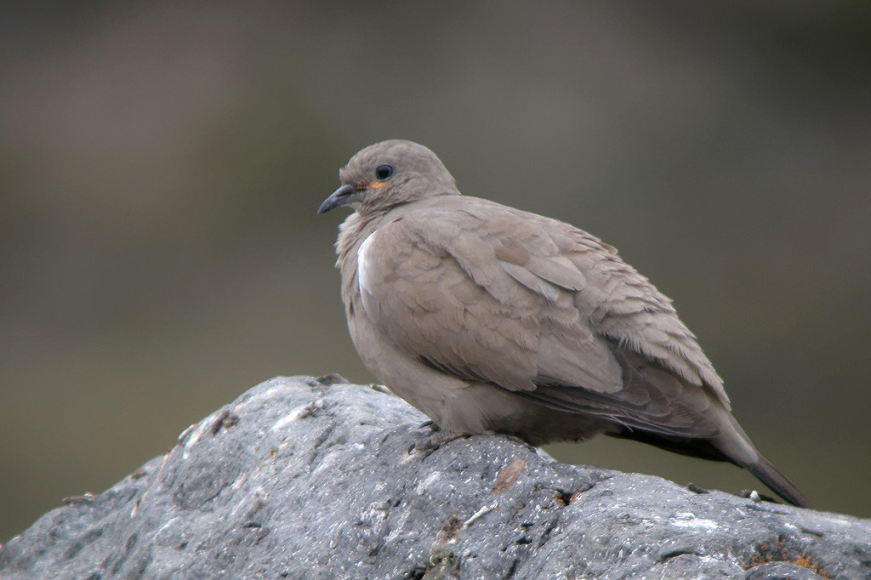 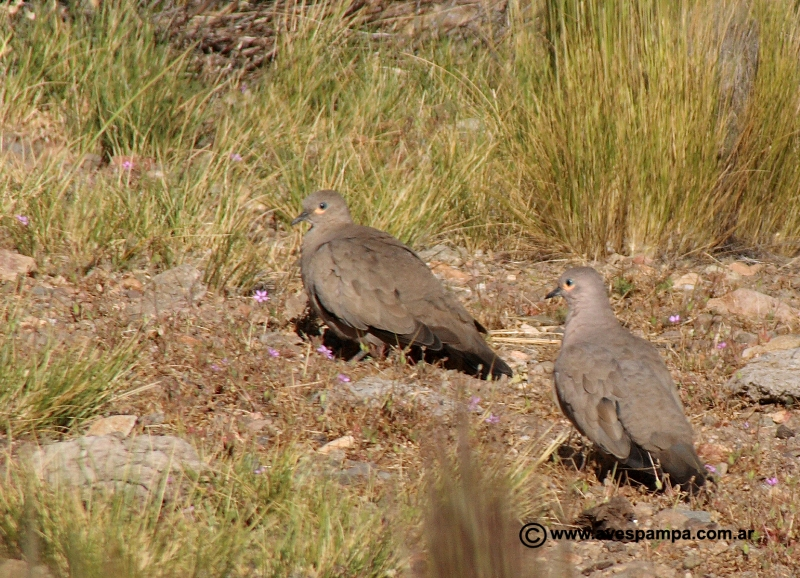 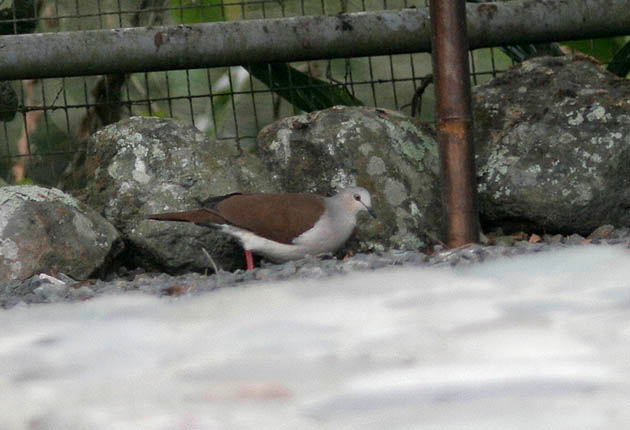 Paloma Palida
Leptotila pallida
Mide entre 26 - 27.5  cm.

Localizadas hasta los 800 msnm. En bosques húmedos y semihumedos.

Anillo orbital rojo-morado.

 Por encima pardo grisáceo, frente blanquinosa, corona y nuca gris-azulada.

Monto y cola superior más rufos algunas timoneras laterales exhiben punta blanca .

Pecho vinoso pálido y vientre extensamente blanco.
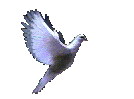 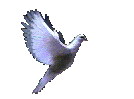 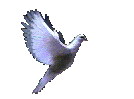 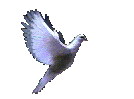 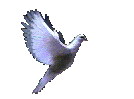 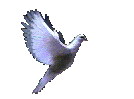 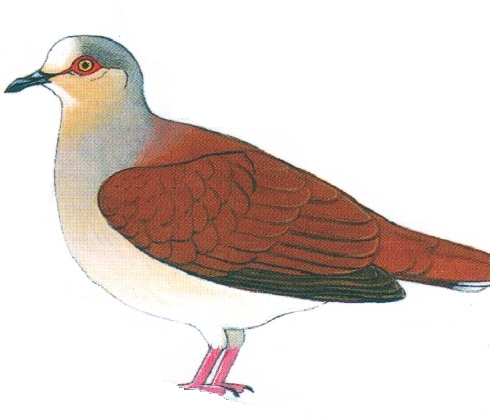 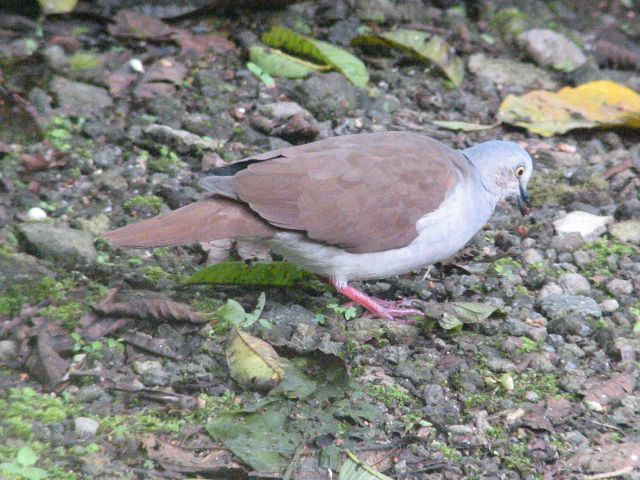 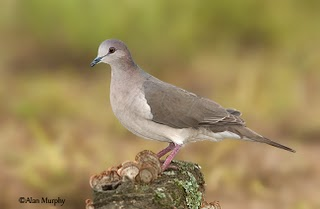 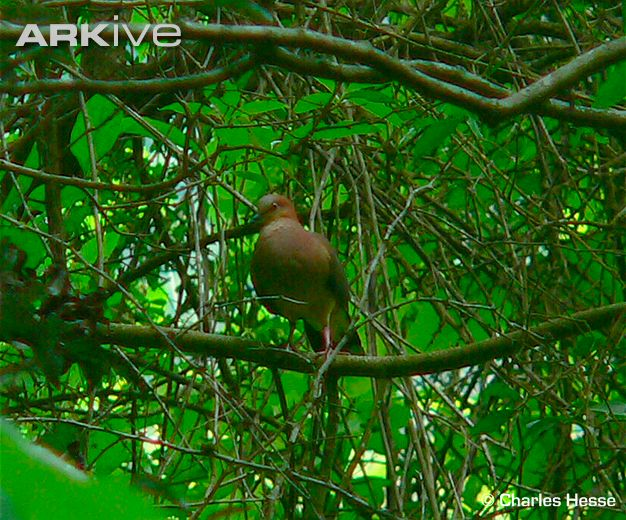 Leptotila ochraceiventris
Paloma Ventriocracea
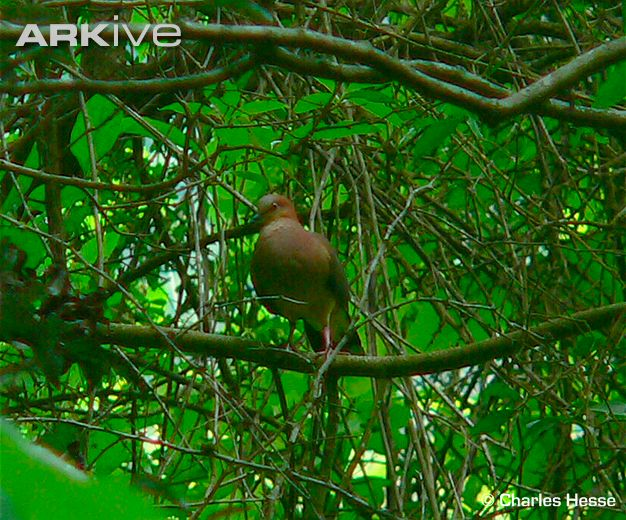 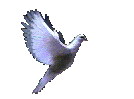 Mide entre 26 - 27.5 cm.

Localizada hasta los 1100 msnm.

Anillo orbital rojo-morado.

La frente es blanquinosa y se vuelve morado-almagrado en la corona y morado apagado en la nuca y dorso superior.

Por encima pardo-aceitunado oscuro con un leve tornasol bronce

Cara anteada, garganta blanco-anteada, pecho vinoso pálido que converge con ocráceo del vientre y crissum.
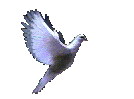 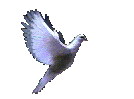 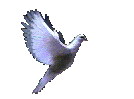 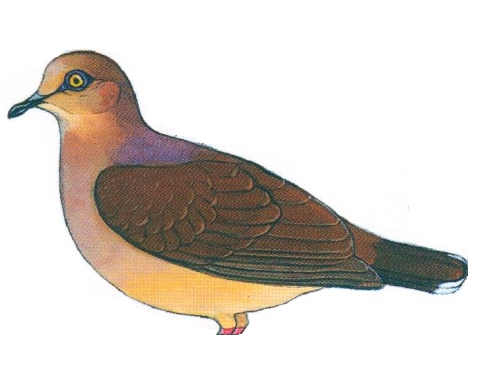 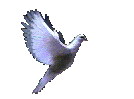 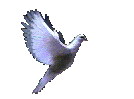 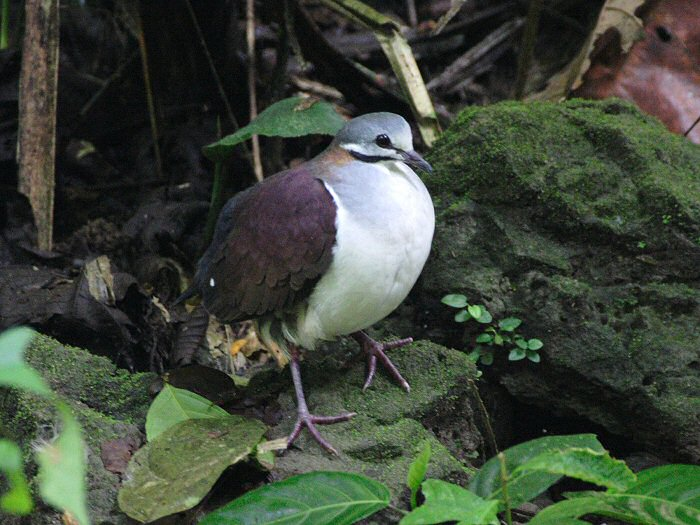 Geotrygon saphirina
Paloma Perdiz Zafiro
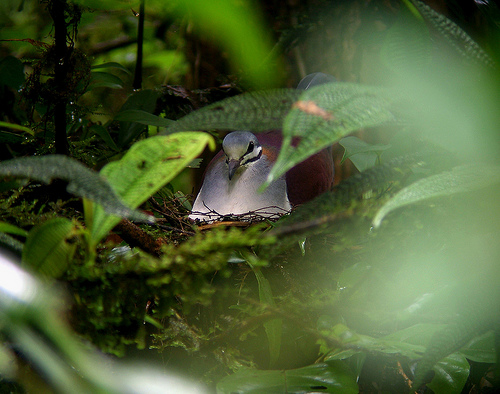 Mide entre 23 a 24 cm.

Patas rosado-moradas

Frente blanquinosa, gris a media corona 

Raya del rostro inferior blanca bordeada  debajo por la bigotera negra 

Garganta blanca . Pecho gris claro

Vientre blanco con flancos inferiores y crissum teñidos de anteado Alas castaño-bronceadas con un lunarcito blanco cerca de la punta de las secundarias inferiores
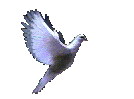 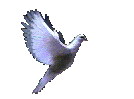 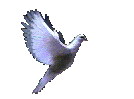 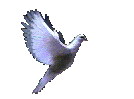 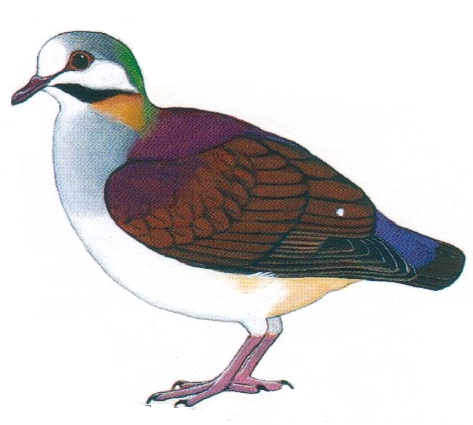 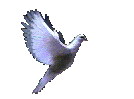 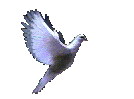 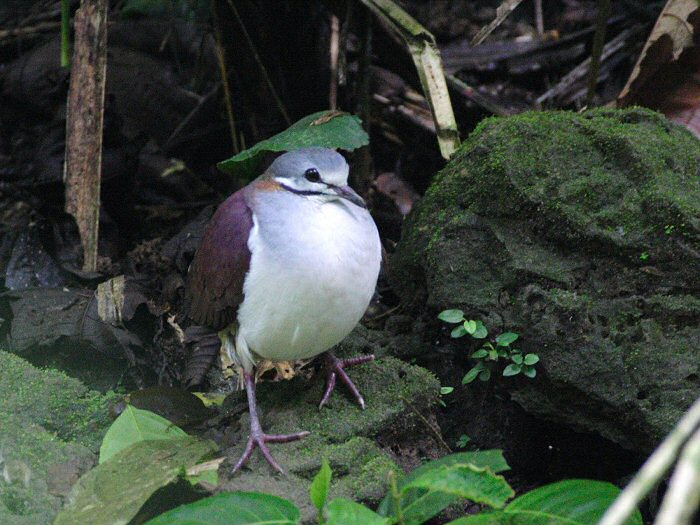 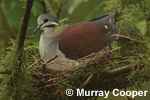 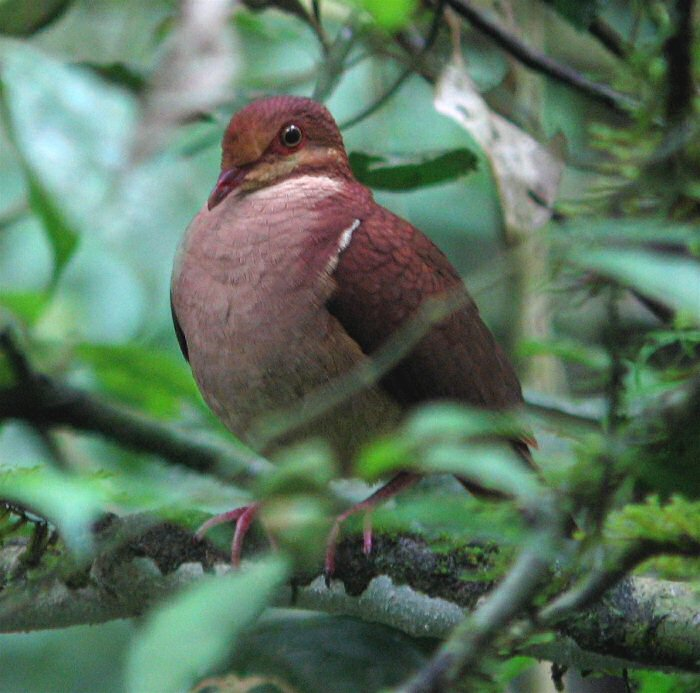 Geotrygon montana
Paloma Perdiz Rojiza
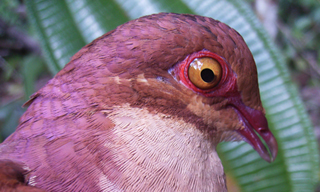 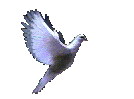 Mide de 21.5 a 24 cm.

Localizada bajo los 1300 msnm en el este y oeste.

Iris amarillo.

Anillo orbital y patas rojo-moradas.
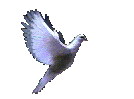 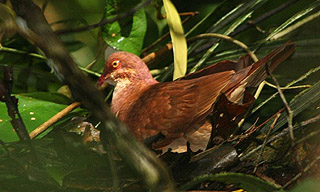 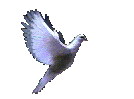 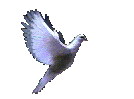 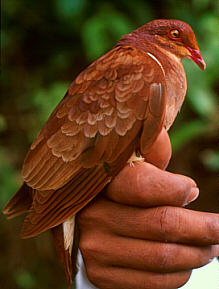 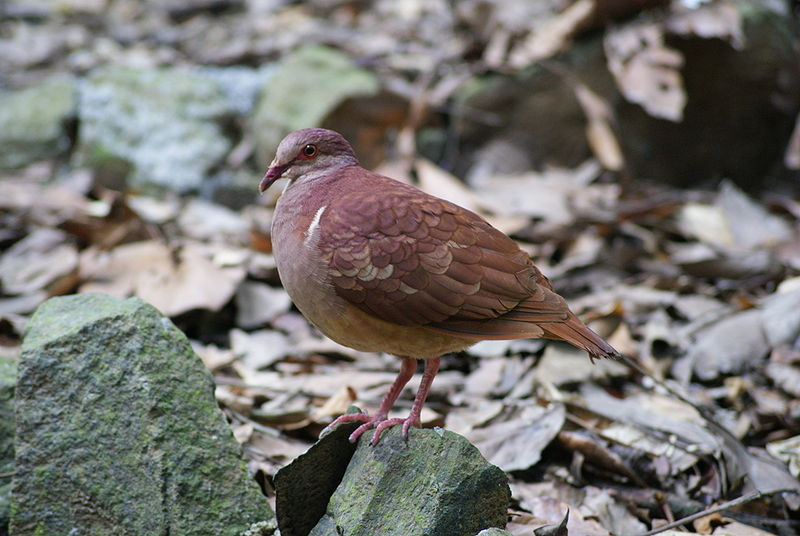 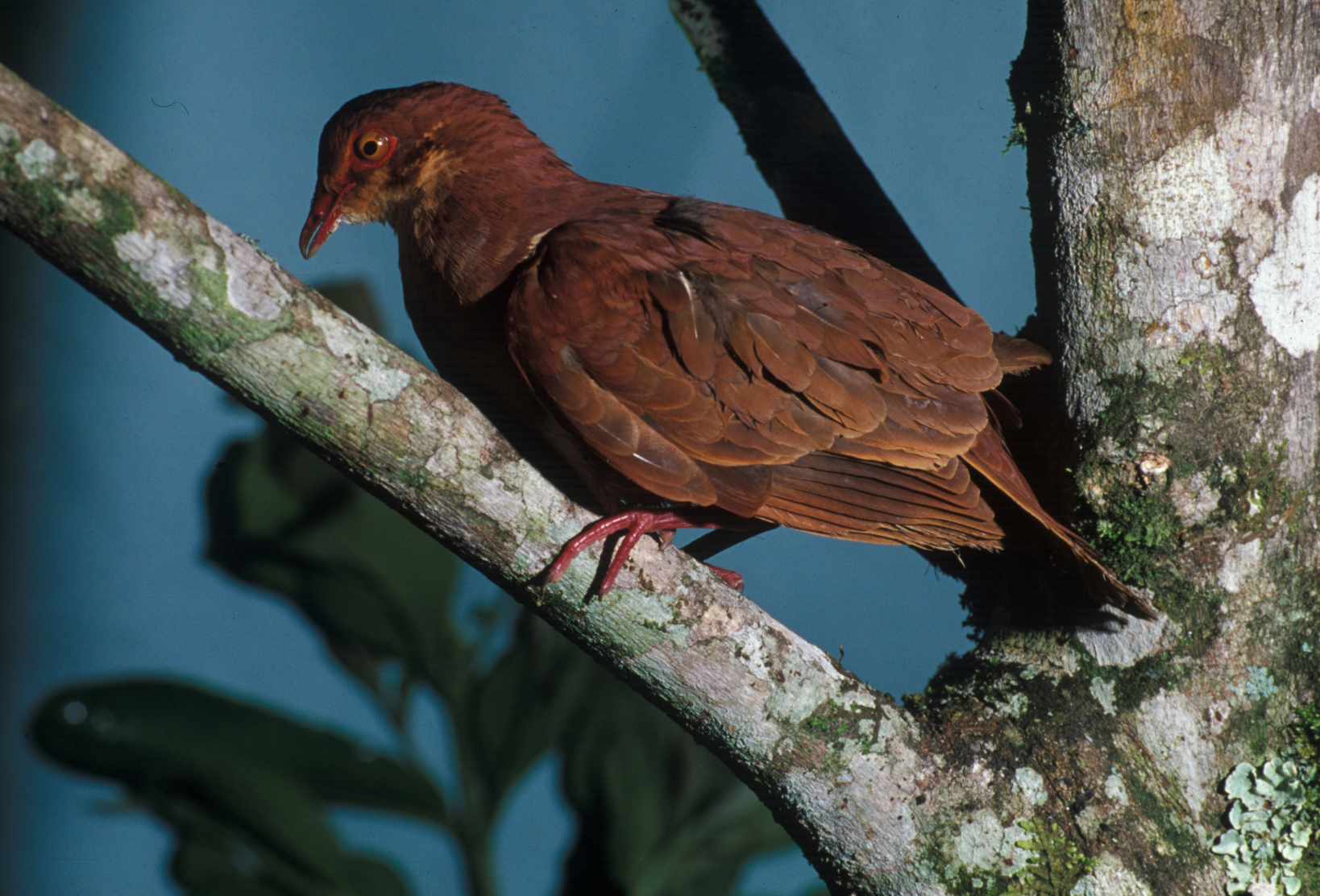 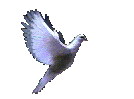 Los machos son castaño-rufos por encima con viso purpura. Cara rosado-canela con prominente bigotera. Pecho vinoso claro. Parte inferior anteado descolorida.

La hembra es más apagada. La cara apenas canela con bigotera parda. La parte superior restante es pardo-aceitunado oscuro, el pecho de pardusco a grisáceo se vuelve anteado  deslucido en el vientre.

Los juveniles parecidos al macho solo que las plumas de la parte superior son de filos acanelados.
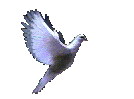 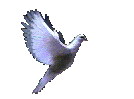 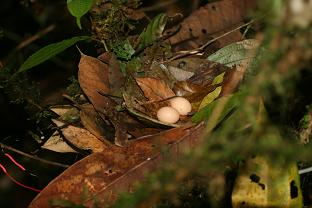 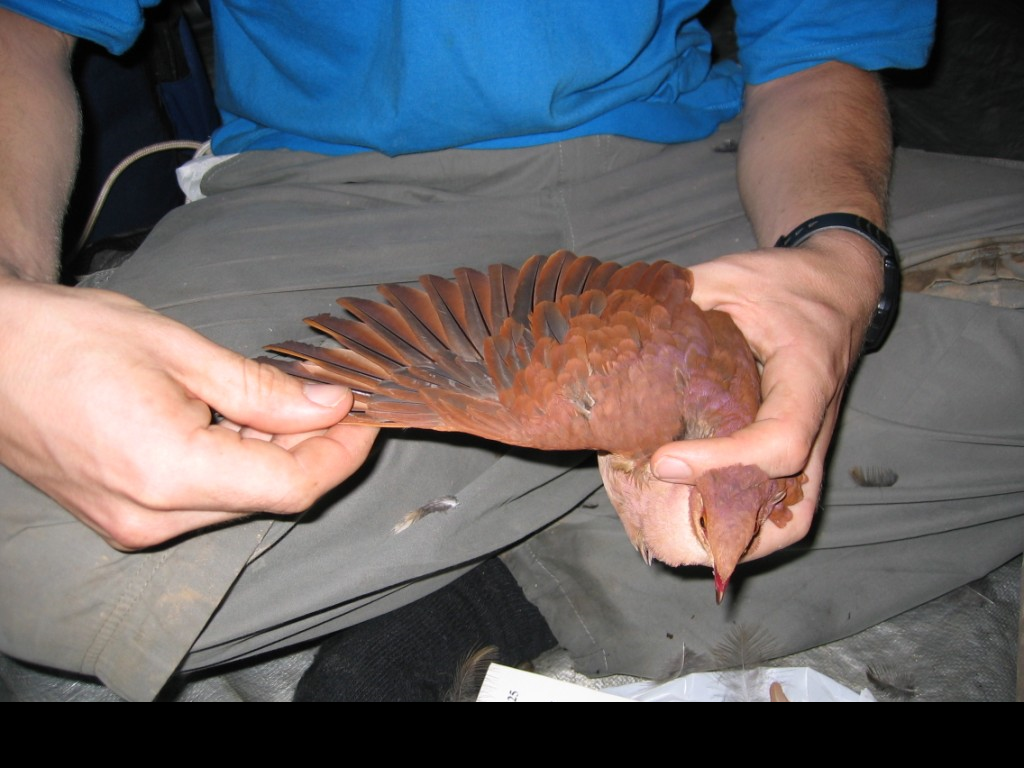 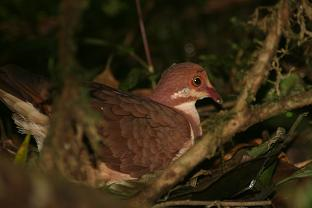